Knochen der Augenhöhle
Knochen der Orbita
Os lacrimale
Os frontale
Die Orbita setzt sich aus 7 Knochen zusammen.
Os frontale
Os ethmoidale
Os sphenoidale
Os lacrimale
Os zygomaticum
Maxilla
Os palatinum
Maxilla
Os ethmoidale
Os sphenoidale
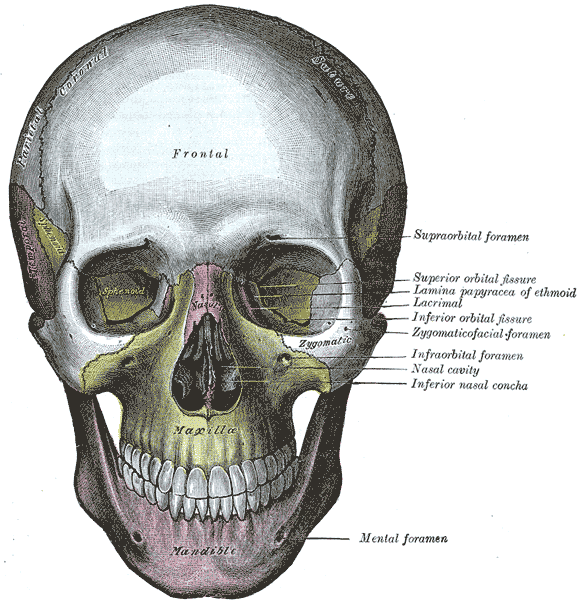 Os palatinum
Os zygomaticum
Strukturen der Orbita
Die Orbita weißt eine kegelförmige Struktur auf.
Aditus orbitalis stellt die Öffnung dar, annulus tendineus communis das Ende.
Foramina
Foramen zygomaticoorbitale
Foramen ethmoidale anterius/posterius
Fissurae
Fissura orbitalis superior/inferior
Canalis opticus
Foramen ethmoidale anterius/posterius
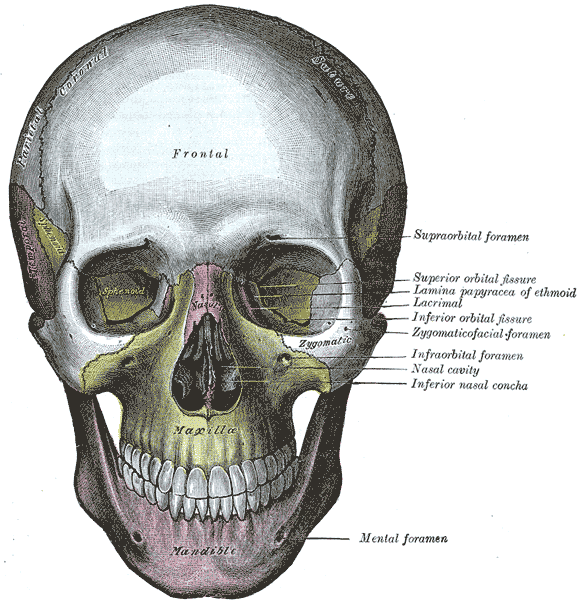 Foramen
zygomatico-
orbitale
Fissura orbitalis superior/posterior
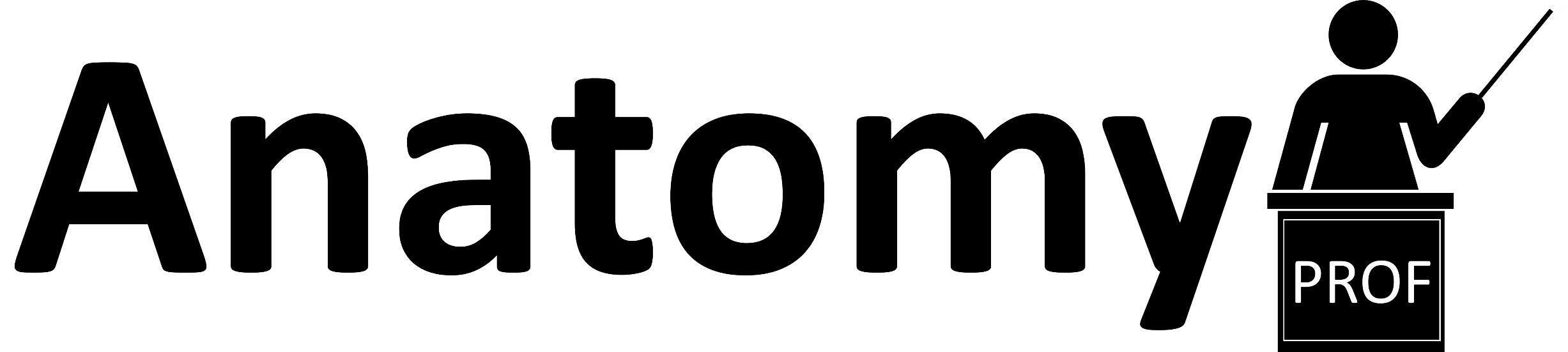 Abbildungen wurden unter anderem aus „Anatomy of the Human Body”, 1918, Public Domain entnommen und gegebenenfalls modifiziert. 
Alle Rechte vorbehalten. Unter anderem stehen die zum Teil modifizierten Abbildungen, Texte und Layouts unter dem Urheberrechtsschutz.